Strokovsky E.A.
Run 55 of the Nuclotron
22.02.2018 – 05.04.2018
total duration: 1018 hours

Beams: C, Ar, Kr from the KRION-6T source.
1
E.A.S., JINR PAC for Particle Physics, 18.06.2018
Run 55 of the Nuclotron (22.02.2018 – 05.04.2018):
Ion beams (C, Ar, Kr) - from the KRION-6T source

Data taking:
“SRC at BM@N” project
BM@N project
In the “second priority” mode and in the parasitic mode: R&D of other users

All the works are included in the JINR topical plan.  

Within the BM@N (Kr) physics part: 
works for radiation biology (by LRB of JINR)
2
E.A.S., JINR PAC for Particle Physics, 18.06.2018
Run 55 of the Nuclotron (22.02.2018 – 05.04.2018)
The total run duration: 1018 hours
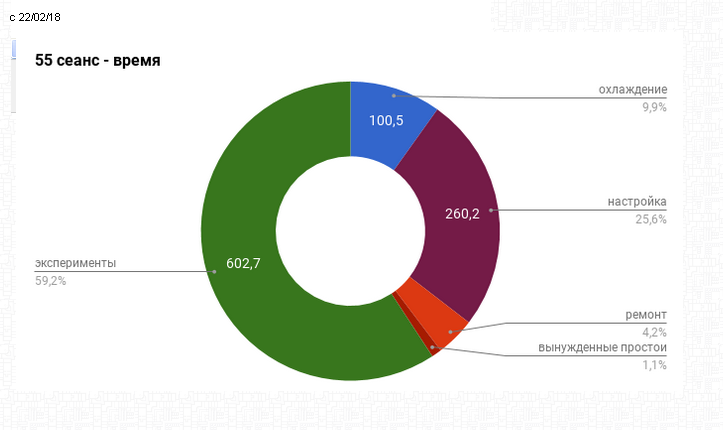 Cooling:
9.9%
preparation: 
25.6%
accelerator physics
and user’s works
59.2%
repairing: 4.2%
unexpected stops: 1.1%
3
E.A.S., JINR PAC for Particle Physics, 18.06.2018
           SRC at BM@N           
           BM@N              
LRB
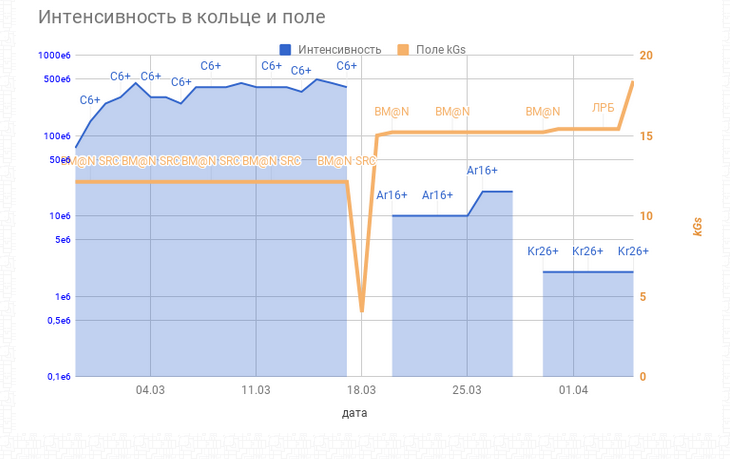 Intensity
intensity
Field, Gs
field, kGs
date
 Ar nuclei 
  Kr 
 nuclei    
          carbon nuclei                
4
E.A.S., JINR PAC for Particle Physics, 18.06.2018
BM@N results will be presented in the talk by M.Kapishin;

SRC at BM@N results will be presented in the talk by E.Piasetzky.
In total, users are satisfied by the machine work.
5
E.A.S., JINR PAC for Particle Physics, 18.06.2018
BM@N (an example): monitoring of the beam intensity (spill by spill)
26.03.2018 (Ar ions, BM@N)
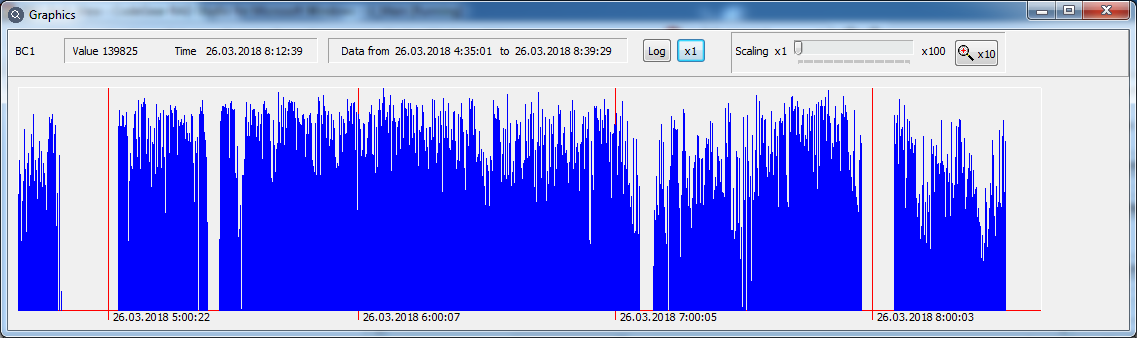 5:00
6:00
7:00
8:00
6
E.A.S., JINR PAC for Particle Physics, 18.06.2018
Users are especially satisfied by the very good result, 
 obtained by our accelerator physicist,
concerning the time structure of the beam spill.

(see next few slides)
7
E.A.S., JINR PAC for Particle Physics, 18.06.2018
Time structure of the extracted beam spill (I)
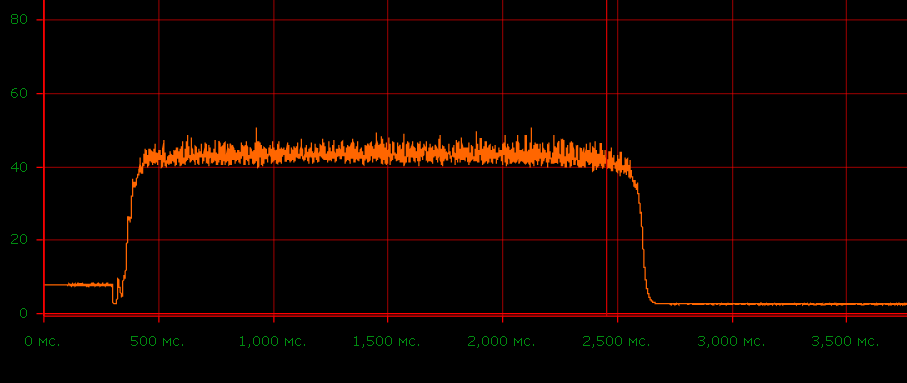 14.03.201, 11:05; carbon
60
20
1000
2000
3000
msec
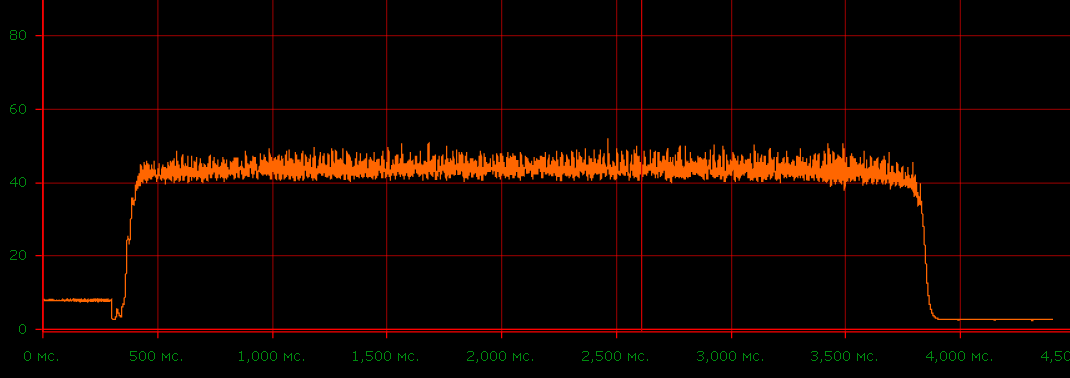 14.03.2018, 15:33; carbon
60
20
1000
2000
3000
msec
8
E.A.S., JINR PAC for Particle Physics, 18.06.2018
Time structure of the extracted beam spill (II)
14.03.2018; 15:33; carbon
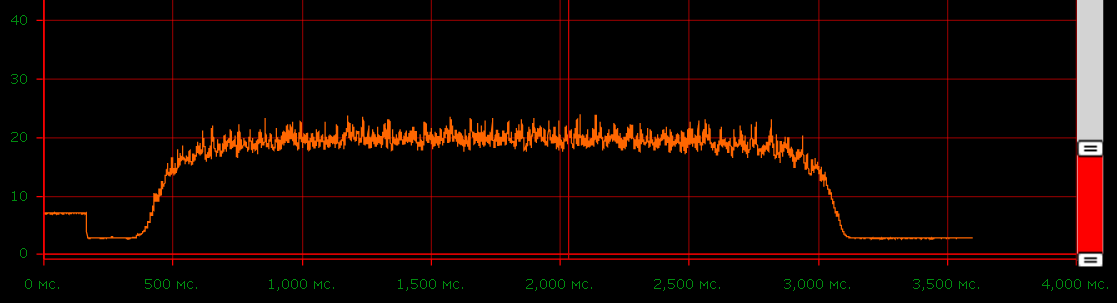 26.03.2018, 9:44; Ar
8000
30
For comparison: next 2 slides
10
1000
2000
3000
9
E.A.S., JINR PAC for Particle Physics, 18.06.2018
Time structure of the extracted beam spill (III)
from:
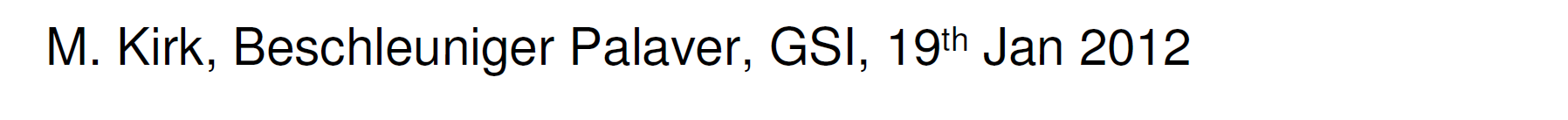 14.03.2018; 15:33; carbon
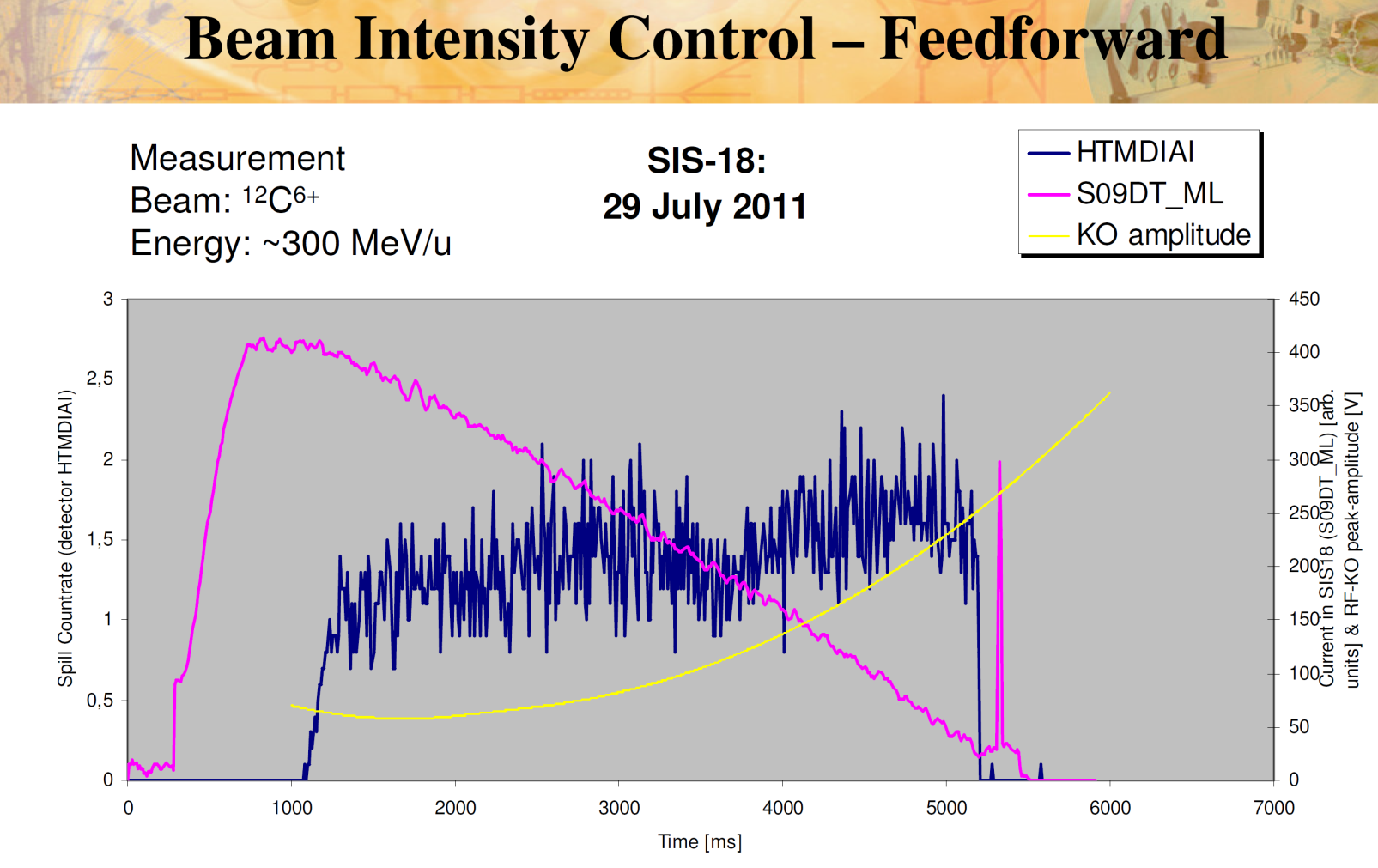 Other machines
(GSI, 2011 year)
15,0
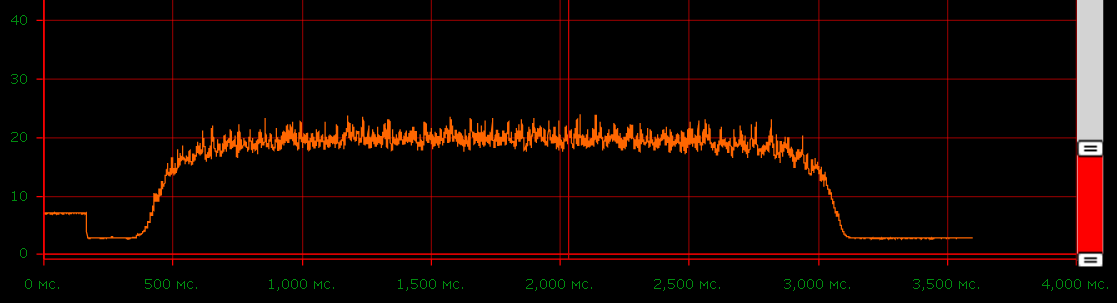 26.03.2018, 9:44; Ar, Nuclotron run 55
Nuclotron,
March of 2018 year
8000
30
10
1000
2000
3000
10
E.A.S., JINR PAC for Particle Physics, 18.06.2018
Time structure of the extracted beam spill (IV)
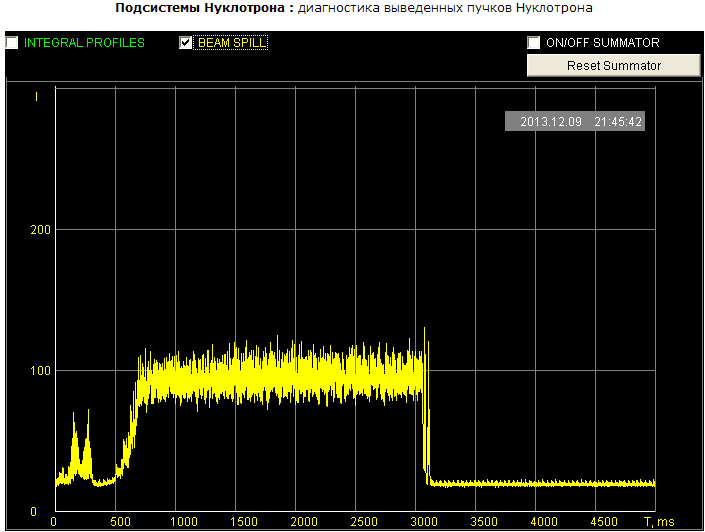 Nuclotron,
Dec. of 2013 year
14.03.2018; 15:33; carbon
15,0
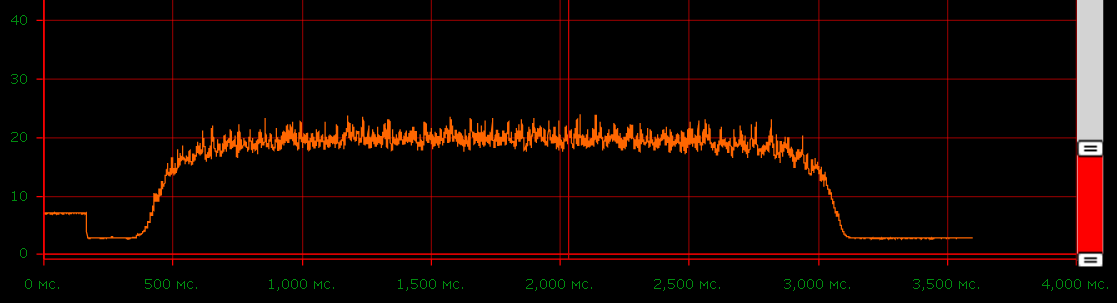 26.03.2018, 9:44; Ar, Nuclotron run 55
Nuclotron run 48, deuterons
Nuclotron,
March of 2018 year
8000
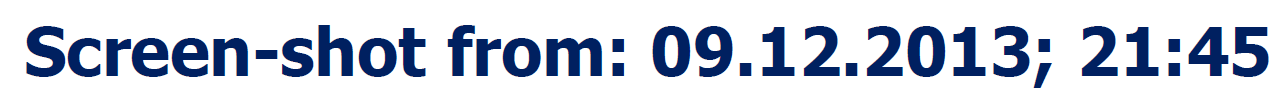 30
10
1000
2000
3000
11
E.A.S., JINR PAC for Particle Physics, 18.06.2018
Due to the planned long shutdown 
(Booster construction and uncertainties related with this) 
the annual (VI-th) International User’s Workshop on «Perspectives of experimental research with the Nuclotron beams» is shifted from September-October of 2018 to 
March-April of 2019 year.
12
E.A.S., JINR PAC for Particle Physics, 18.06.2018
Thank you!
13
E.A.S., JINR PAC for Particle Physics, 18.06.2018